ABPG 2017Lecture/lab #7
Working with the Human Genome
Alexei Fedorov
Downloading Genomic sequences
NCBI ftp site   releases, versions
gbk format,  fasta format

TASK: get 90,000 bp nucleotide sequence of the LPL promoter (rs285  SNP, Lecture 1)
Human genome compositionstructure, organization, non-randomness
DNA repeats: interspersed (dispersed),  tandemly organized,  and simple repeats

Short and Long repeats

RepeatMasker program 
TASK: Masking LPR promoter sequence
Composition of the human genomeJasinska A., Krzyzosiak W.J. FEBS Lett. 2004, 567:136-141
Tandemly organized DNA repeats - satellite or alphoid DNA
25% of the Human genome ?
millions of non-sequenced copies
40% of the Human genome are dispersed repetitive elements
L1 repeats  6,000 nt long
Alu  repeats 300 nt long
Mir repeats
Minisatellites
Microsatellites
DNA fingerprint  = restriction analysis of minisatellites
maternal allele
paternal allele
m
o
p
Gel electrophoresis
Retrotransposons and retroviruses
Alu-repeats evolved from 7SL RNA which is important component of Signal Recognition Particle (SRP)
“Mobile elements: Drivers of genome evolution”H. Kazazian Science, 2004, 303:1626-1632
Over millions of years of evolution, mobile elements have achieved a balance between detrimental effects on the individual and long-term beneficial effects on a species through genome modification. Indeed, we may soon learn that the shaping of the genome by mobile elements has played an important role in events leading to speciation. Whether these repeated sequences are now "junk DNA" is a complex issue. Some may have had an important function long ago, but have lost that role today. Others may never have had a function, yet the cluttering of our genomes with nonfunctional DNA was a small price to pay for the genome malleability they provided.
Homework Part 1
Take  SNP rs560887 
Get 90,000 bp sequence in front of it 
Submit to RepeatMasker and analyze composition
Report differences in DNA repeats between your sequence and the LPL promoter region (we studied in the class)
Genomic sequence formats
Fasta
FastQ
BAM and SAM
BET
Integrative Genomics Viewer (IGV)
https://www.broadinstitute.org/igv/

IGV user guide 
http://jura.wi.mit.edu/bio/education/hot_topics/igv/IGV.pdf 

https://www.youtube.com/watch?v=5kkPnCV06dE  VIDEO
https://www.youtube.com/watch?v=YeoHJFHnCrw
FastQ and SAM files
Demonstration neanderthal SAM 200 lines

Demonstration RNAseq files in BPG: /home/shuhao/JWilley/query1D.fastq
TopHat alignment
https://www.youtube.com/watch?v=MbW_f4eZNKM
Homework part 2
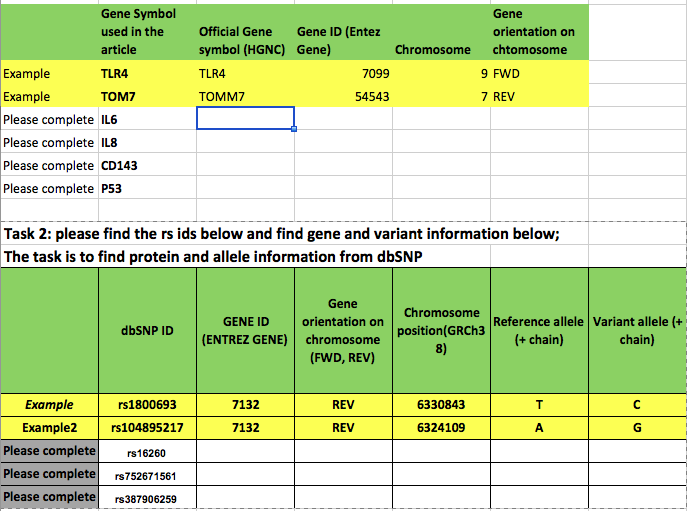